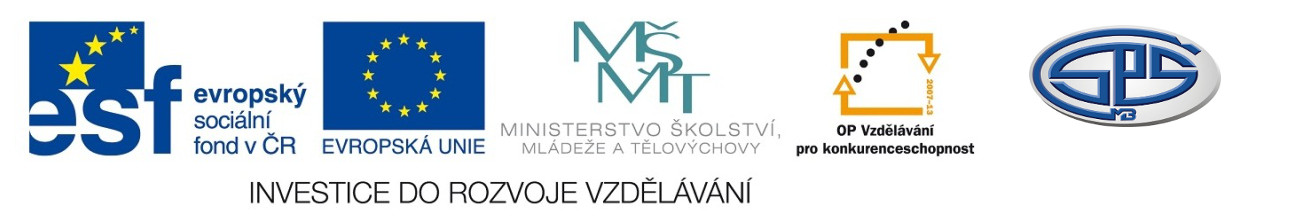 Italská renesanční literatura I                                               Mgr. Ludmila Růžičková
Střední průmyslová škola, Mladá Boleslav, Havlíčkova 456
CZ.1.07/1.5.00/34.0861
MODERNIZACE VÝUKY
Anotace
Předmět: český jazyk a literatura
Ročník: I. ročník SŠ
Tematický celek: Počátky české literatury do doby veleslavínské
Klíčová slova: duchovní epos, novela
Forma: výklad	
Datum vytvoření: 15. 10. 2013
Italská renesanční literatura   I
Dante Alighieri        BOŽSKÁ KOMEDIE
rozsáhlá básnická skladba  (duchovní epos)
psána italsky
obsah:  putování básníka třemi záhrobními říšemi (autor		       nás zavádí do míst, která si člověk pouze představoval) 	       zachycuje zde svou vlastní představu těchto míst

   duchovní epos – rozsáhlá básnická skladba, ve které autor 			 	vyjadřuje své představy a názory
Skladba má 3 části:         Peklo
                                                 Očistec
                                                 Ráj

Peklem a Očistcem provází básníka římský básník   VERGILIUS
                                         /symbol lidského vědění/

Rájem – BEATRICE, zemřelá Dantova milenka, žena i anděl
			     /symbol nadzemské dokonalosti/
Hlavní postavou je  sám básník  (nový prvek v literatuře)

Po stránce formální:  přesná výstavba textu, dokonalé verše
			      skladba má 3 části  po 33 zpěvech složených  			                   z tříveršových slok (tzv. terciny)
Úvod : hlavní hrdina zabloudí v temném lese a je ohrožován třemi 	     	  šelmami (pardálem, lvem a vlčicí), které symbolizují lidské 	  	  hříchy (= alegorie), z lesa jej vyvede Vergilius …
                                                                                          /ukázka str. 78 a 79/

Dante napsal tuto skladbu ve vyhnanství. Vyjadřuje v ní lásku k rodné Florencii.
Giovanni Boccaccio      DEKAMERON
soubor 100 novel zasazených do dějového rámce                           						       (tzv. rámcová povídka)
jazyk - italština
obsah: 10 mladých lidí urozeného původu utíká z Florencie      	      před morem, po deset dní si vypráví příběhy ze života    	      převažují náměty milostné
postavy jednotlivých novel – různé lidské charaktery, lidé  	 		                                      se slabostmi, ale i lidé vychytralí 			                         (nejčastěji měšťané)
příběhy  - vycházejí ze skutečného života
	         - zachycují šťastné i nešťastné lásky, nevěru, přetvářku, 	      	           hloupost … 
                     - vyznívají jako úsměvná kritika soudobých mravů                                                  	          	    	                                     	         


	  novela – kratší prozaický útvar s poutavým dějem                      			        a výrazným (překvapivým) zakončením - pointou
Zdroje

SOCHROVÁ, M. Čítanka I. k Literatuře v kostce pro SŠ. 1. vyd. Havlíčkův Brod: FRAGMENT, 2007. ISBN 978-80-253-0186-9.
SOCHROVÁ, M. KOMPLETNÍ PŘEHLED české a světové LITERATURY. 1. vyd. Havlíčkův Brod: FRAGMENT, 2007. ISBN 978-80-253-0311-5.